Craft of ResearchSession 5
Plagiarism and Misconduct
Outline
Plagiarism 
Costs of Misconduct
Reminders
Plagiarism
What is it and why do we care?
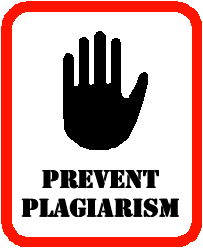 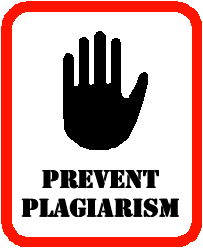 Plagiarism
Deliberately or inadvertently using someone else’s language, ideas, or other original material without acknowledging the source.
[Speaker Notes: We talked about building on other people knowledge.]
⚠️ You run the risk of plagiarism if you...

Quote, paraphrase, or summarize a source without citing it
Use ideas or methods from a source without citation
Copy exact words without using quotation marks, even if cited
Paraphrase and cite a source, but use too similar words or structure
Quote, paraphrase, or summarize a source without citing it.
📌 Example 1 (Quote):A student writes:
“Design thinking is a user-centered approach to problem solving.”This sentence is taken verbatim from a textbook, but no citation is provided.

📌 Example 2 (Paraphrase):Original source: 
“Cognitive overload can reduce task performance and lead to user frustration in complex interfaces.”
Student writes: 
Complex interfaces can lower performance and cause frustration when users are overwhelmed.
Even if you’re using your own words, if the idea is from a source, you must cite it. Changing words doesn’t make the idea yours.

📌 Example 3 (Summary):A student reads a journal article on VR in therapy and summarizes the entire results section in their paper — but doesn't cite the original study.
B.  Use ideas or methods from a source without citation
📌 Example 1 (Idea):A student proposes using a “dual-task walking test” for cognitive load in VR, based on a method they saw in a paper — but they don’t cite that source, presenting it as their own idea.

📌 Example 2 (Method):A student uses a survey design with specific question wording borrowed from a published study and does not cite where those questions came from.
C. Copy exact words without using quotation marks, even if cited
📌 Example 1:A student writes:
According to Smith (2021), user engagement increases when design is simplified and feedback is immediate.→ These words are copied verbatim from the article, but there are no quotation marks.

📌 Example 2:In a recent study, researchers noted that personalized feedback enhances motivation (Lee, 2020).→ The wording is identical to the source, but no quotation marks are used even though the citation is included.
D. Paraphrase and cite a source, but use too similar words or structure
📌 Example 1:Original:
“Virtual reality provides a fully immersive experience by simulating a 3D environment that responds to user actions in real time.”Student version (too close):Virtual reality creates an immersive 3D environment that reacts to user behavior instantly (Jones, 2022).

📌 Example 2:Original:
“The findings suggest that real-time feedback significantly enhances user retention in educational software.”Student version:The study showed that giving immediate feedback boosts user retention in learning platforms (Wang, 2021).→ Even with citation, the structure and phrasing are nearly identical.
Common Plagiarism in Academia
Replication
Duplication / Self-Plagiarism
Secondary source
Misleading attribution
Invalid source
Paraphrasing
Repetitive research
Unethical collaboration
Verbatim 
Complete
GenAI Usage
#1
Replication (“Shotgunning”)
Submitting a manuscript to multiple publications in an attempt to get it published more than once.

Example:A student submits the same research paper on VR in education to two different journals at the same time, hoping one will publish it first.

Solution: 
Submit to only one journal at a time
If rejected, then submit to a second journal (and so forth)
#2
Duplication / Self-Plagiarism
Re-using work from one’s own previous studies and papers without attribution.

Example:An author copies the entire literature review section from their past published article into a new paper without citing the original.

Solution:
Give credit to your previous work or foundational work 
Do another study
#3
Secondary Source
Using a secondary source, but only citing the primary sources contained within the secondary one

Example:A student finds a good quote from Einstein in a textbook, but instead of citing the textbook, they cite Einstein’s original paper—even though they never read it.

Solution:
Paraphrase and cite both the secondary and primary source
Alternatively, read the primary source and write your own words after reading the primary
#4
Misleading Attribution
Removing an author’s name, despite significant contributions
Inaccurate or insufficient list of authors who contributed to the manuscript

Example:Two students co-wrote a paper, but only one of them is listed as an author in the final version submitted to the conference.

Solution:
List all persons who made a significant contribution to the writing, methodology, and ideas
Before writing, explicitly communicate the authorship and order of co-authors
Make sufficient acknowledgements when appropriate
#5
Invalid Source
Referencing either an incorrect or nonexistent source

Example:A student invents a citation to support a weak claim and lists a fake article in the bibliography to make their paper look more credible.

Solution:
Double and triple check your citations and references
Understand your appropriate publishing style (i.e., APA, MLA, journal specific, etc.)
Don’t fabricate or make up information
#6
Paraphrasing
Taking the words of another and using them alongside original text without attribution

Example:Original: “VR enhances memory retention in students by 20%.”Student version: “Virtual reality improves student memory by about 20 percent.” (No citation provided.)

Solution:
Use appropriate in-text citations so you give credit for the information
#7
Repetitive Research
Repeating data or text form a similar study with a similar methodology in a new study without proper attribution.

Example:A researcher uses the exact same dataset and analysis from a prior paper in a new paper with minor changes, presenting it as new work without citing the original.

Solution:
Rather than repeating data, use the information from the previous study as justification for your study (i.e., disagreement in the field about the info, you can do it with more effective methodology, there’s a gap in the literature that wasn’t addressed, etc.)
Be innovative
#8
Unethical Collaboration
Accidentally or intentionally use each other’s written work without proper attribution
When people who are working together violate a code of conduct

Example:Two lab partners agree to write the report together. One copies text from a blog and the other includes it in the final submission without questioning it. Neither cites the source.

Solution:
Use proper citations 
Clarify institution/partnership/personal expectations of conduct prior to collaboration
#9
Verbatim
Copying of another’s words and works without providing proper attribution, indentation, or quotation marks

Example:A student includes a paragraph from a journal article in their introduction without using quotation marks or citing the source.

Solution:
Paraphrase with citations
Understand and use your publishing style’s quotation formatting requirements
#10
Complete
Taking a manuscript from another researcher and resubmitting it under one’s own name

Example:A student finds a thesis online and submits it with their own name to fulfill a class requirement.

Solution:
Find a new profession
#11
GenAI Usage
Using generative AI tools (e.g., ChatGPT, Bard, Claude) to produce writing, summaries, or code without proper disclosure or attribution, and submitting that content as your own original work.
Example:A student uses ChatGPT to write the entire discussion section of their paper and submits it without disclosing that the content was AI-generated.

Solution:
Be transparent about how you used AI tools
Follow your institution’s or publication’s policies on AI use
Cite AI tools when required (e.g., “Generated text using ChatGPT, OpenAI, 2025”)
Use GenAI for brainstorming or revising, not for replacing your own ideas or analysis
Costs of Academic Misconduct
Costs of Academic Misconduct
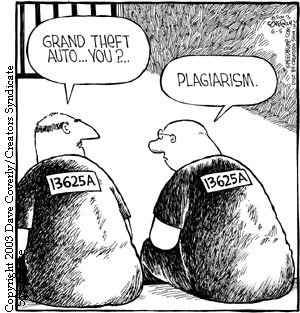 Rising number of academic misconduct – why?
2% admit to falsifying research
34% admit to questionable research practices

Individual costs
Brand costs
Capital costs
Human costs
Individual Costs
Loss of job
Revoked PhD
Revoked awards
Lawsuits
Questionable integrity
Brand Costs
Damaged reputation and brand name
Retractions
Talent loss
Sales losses
Capital Costs
Human Costs
Lawsuits
Legal costs
Investigation costs
Loss of grant money
Misdiagnosis
Research costs 
Lost time
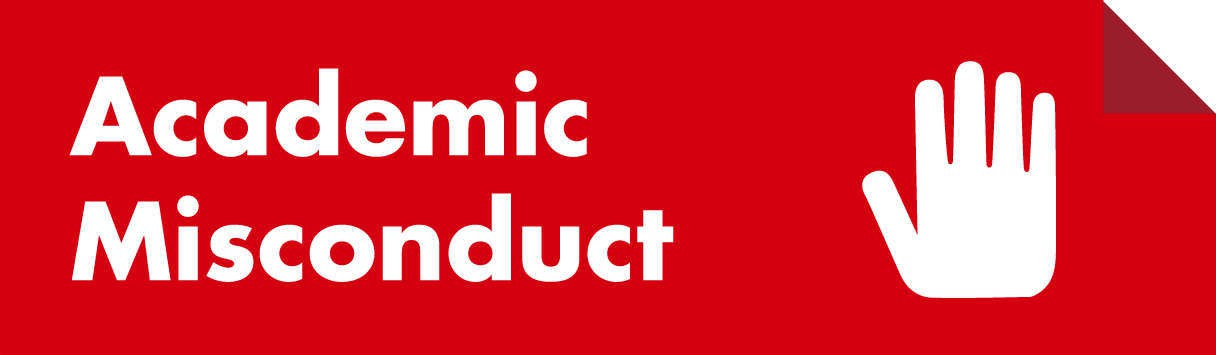 Preventing Misconduct
Awareness of proper research methods, data collection, citations, and plagiarism from students, researchers, and publications
Thorough screening of publication submissions 
Using plagiarism electronic tools